AUTOUR DU LOGICIEL CALIBRE
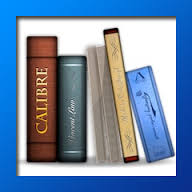 Un outil de gestion de bibliothèque 
Un logiciel gratuit
Disponible sous tous les systèmes d'exploitation (Mac, PC, Linux)
Compatible avec tous les dispositifs de lecture (ordinateurs, tablettes, liseuses ...)
?
LES FONCTIONNALITÉS
CRÉER sa propre bibliothèque numérique
CONVERTIR

un document aux 
formats epub, mobi, 
zip, htlm ...
LIRE 

un document 
numérique
CALIBRE

permet de
GÉRER la bibliothèque

avec  un catalogue
organisé avec des critères personnels
ou conventionnels
SYNCHRONISER

la bibliothèque avec ses appareils
de lecture (ordi, tablettes, liseuses)
/home/emmanuelle/Bureau/calibre_presentation.avi
ACTIVITÉ PÉDAGOGIQUE
« CONSTRUIRE UNE BIBLIOTHÉQUE NUMÉRIQUE »
Dans le cadre d'un EPI « culture et création artistique »
Classe de 4ème
Français / HG / Technologie
Thème : 
design,  innovation, 
créativité

Attendus du cycle : 

« Organiser, structurer 
et stocker des ressources
numériques »
Thème : 
société, culture et politique 
dans la France du XIXème

« école, municipalité, 
autant de lieux où se construisent 
un savoir commun et une 
culture républicaine »

     histoire des bibliothèques
Thème : 

regarder le monde, 
inventer des mondes

Lecture cursive

Nouvelles fantastiques
ARCHITECTURE DU PROJET
ÉTAPE 1 : FRANÇAIS
Découvrir une bibliothèque numérique (par exemple GALLICA, la BnF en ligne)
Visite guidée de la bibliothèque : quels livres peut-on trouver ?
Réaliser une recherche précise : sous quelle forme peut-on consulter ce doc ? Peut-on le télécharger ? Quels sont les avantages de la mise en ligne ?

ÉTAPE 1 : HIST GÉO
Repères historiques
Bibliothèque d'ouvriers par ex.
ÉTAPE 2 : FRANÇAIS
Sélectionner des textes  (3 par ex)
Travail sur les couvertures ou sur des extraits de textes
Références : titre, auteur, date
ÉTAPE 2 : TECHNOLOGIE
Se procurer des livres libres de droit
Recherche sur Internet des textes présélectionnés : quels mots clé ? Quels sites ? Quelle législation ? Quels formats ?
Créer un fichier numérique « ebooks »
ARCHITECTURE DU PROJET
ÉTAPE 3 (classe mobile par ex)
Organiser la bibliothèque virtuelle
Ajouter les livres sélectionnés
Déterminer un classement
Remplir les références
Choisir une couverture...
ÉTAPE 5
Partager, échanger, argumenter…
Présenter sa bibliothèque en expliquant ses choix d'organisation (couvertures, résumés, note)
Confronter les idées et les choix
Lire des passages choisis
Échanger des livres …
=> restitution à mettre en scène !
ÉTAPE 4
Lire les livres électroniques
Utiliser les fonctionnalités de la lecture numérique
Activités : faire le résumé des livres, revenir sur le choix des couvertures, noter les livres après lecture ...
EN CONCLUSION
Un projet s'articule :
- appropriation
- restitution
- dissémination
Produire
Rencontrer
Pratiquer
=> production de l'EPI : la bibliothèque personnelle constituée par l'élève

=> évaluation : l'élève gère sa bibliothèque

 ( savoir / savoir-faire transférables : idée que l'élève peut avoir chez lui sa bibliothèque)

=> prolongement : gérer la bibliothèque sur l'année, voire sur la totalité d'un cycle….

=> inscription dans le parcours orientation : approche des métiers bibliothécaire, archiviste 

=> gestion du prof : bibliothèque virtuelle : classe par classe